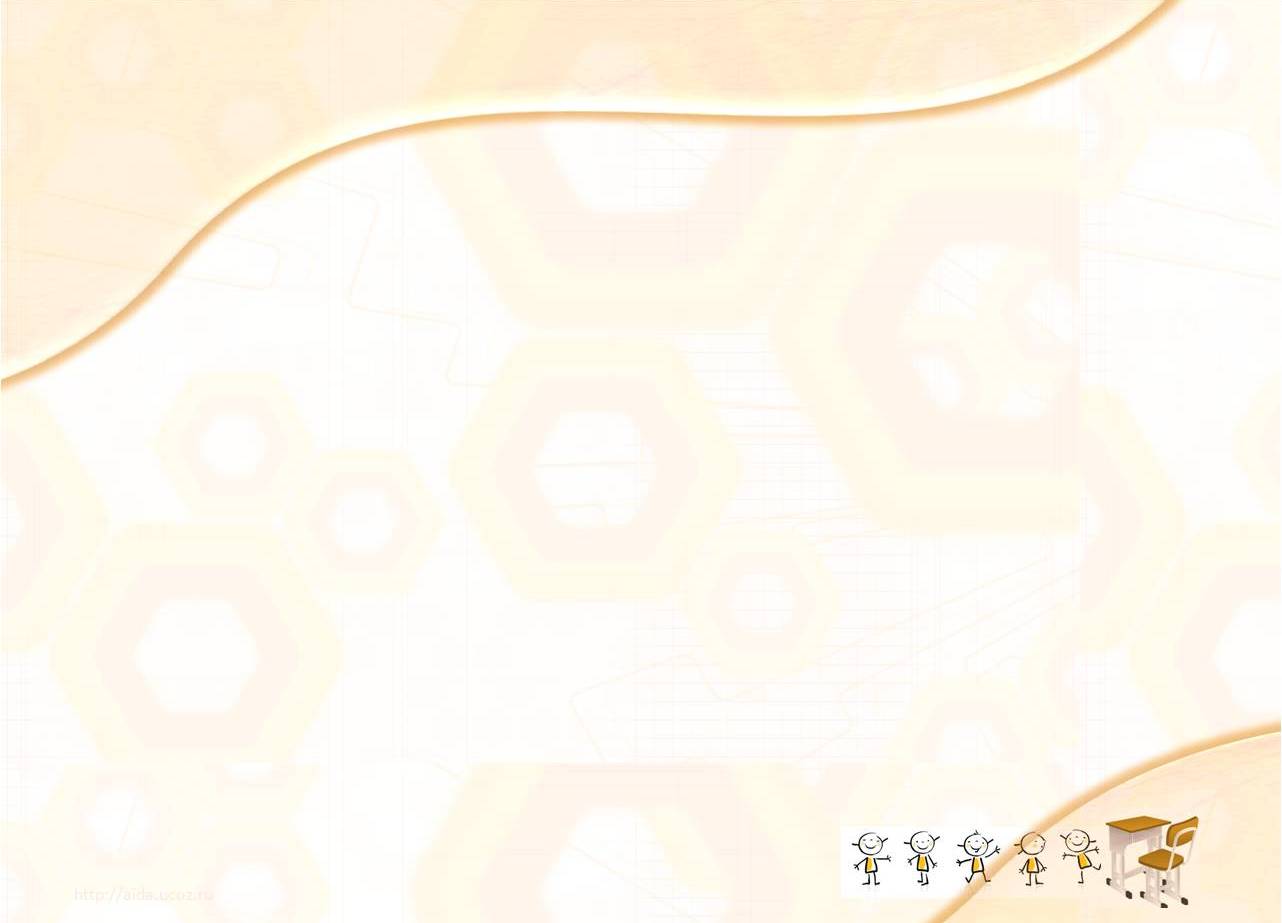 МАТ –Биатлон на вычислительные навыки
Автор разработки Хватынец Валентина Юрьевна
учитель математики I категории МАОУ В(С)ОШ
 г. Березники  Пермского края
                           2023г
Натуральные числа (1 тур)
Сумма чисел 86 и 91.

Разность чисел 45 и 39.

Произведение чисел 47 и 9.

Частное чисел 39 и 3.

Частное чисел 152 и 4.
Натуральные числа (2 тур)
Сумма частного 54 и 1 и числа 44.

Частное произведения чисел 9 и 7 и числа 9.

Произведение разности чисел 5 и 1 и числа 4.

Разность произведения чисел 3 и 2 и числа 1.

Произведение чисел 95 и 11.
Натуральные числа (3 тур)
Сумма произведения чисел 18 и 6 и частного чисел 11 и 11.

Частное разности чисел 26 и 2 и разности чисел 17 и 5.

Произведение частного чисел 14 и 7  и произведение  чисел 6 и 9.

Разность частного  чисел 123 и 3 и произведения чисел 2 и 9.

Произведение чисел 30 и 9.
Натуральные числа (4 тур)
Полусумма частного чисел 24 и 6 и произведения 28 и 13.

Удвоенное частное произведения чисел 0 и 2 и суммы  13 и 29.

Удвоенное произведение частного чисел 12 и 6 и произведения 7 и 2.

Полуразность суммы чисел 24 и 27 и разности 69 и 56.

Произведение чисел 44 и 25.
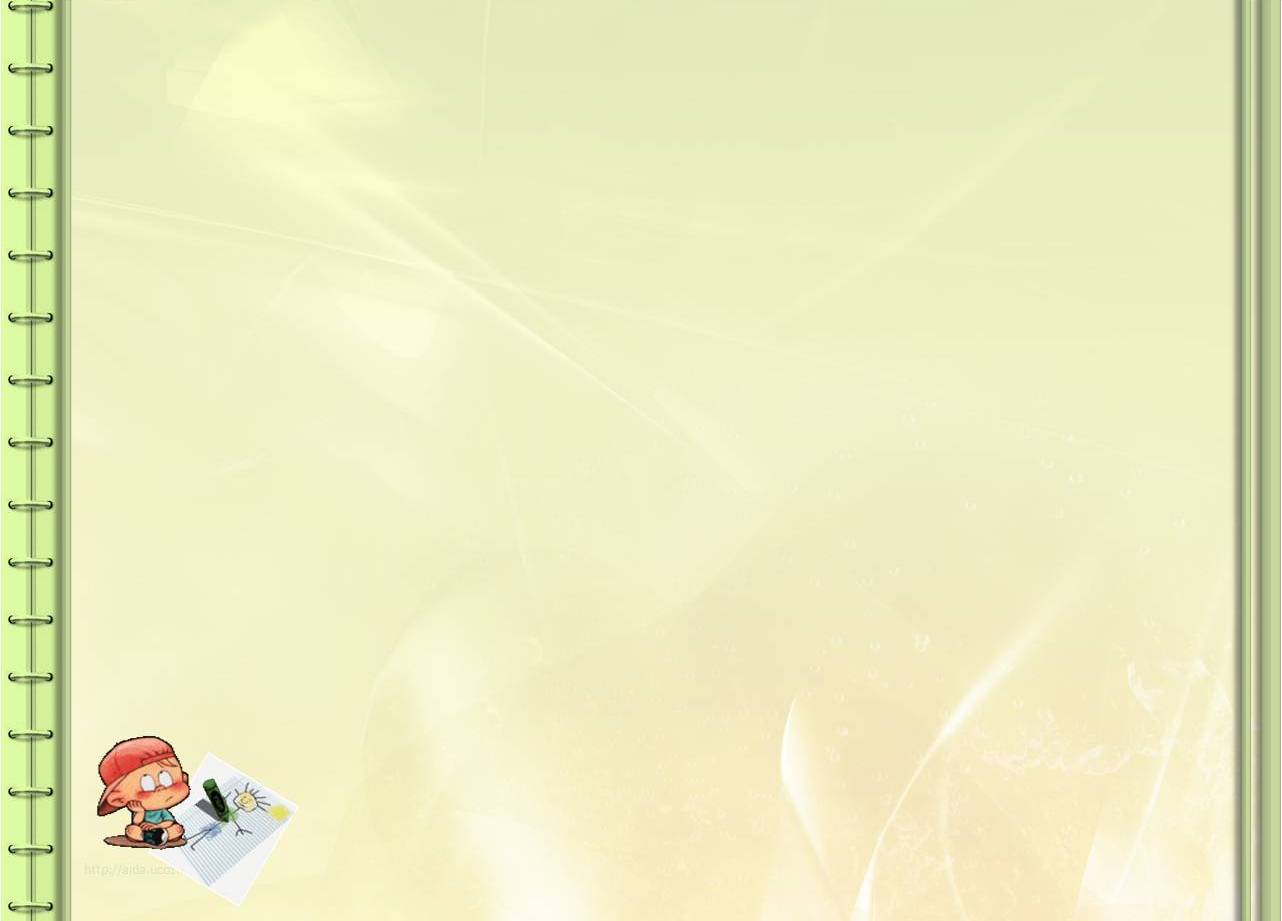 Десятичные дроби (1 тур)
Разность чисел 2,5 и 1,6.

Сумма чисел 1,8 и 2,5.

Частное чисел 0,909 и 45.

Произведение чисел 0,21 и 4.

Разность чисел 4,52 и 1,2.
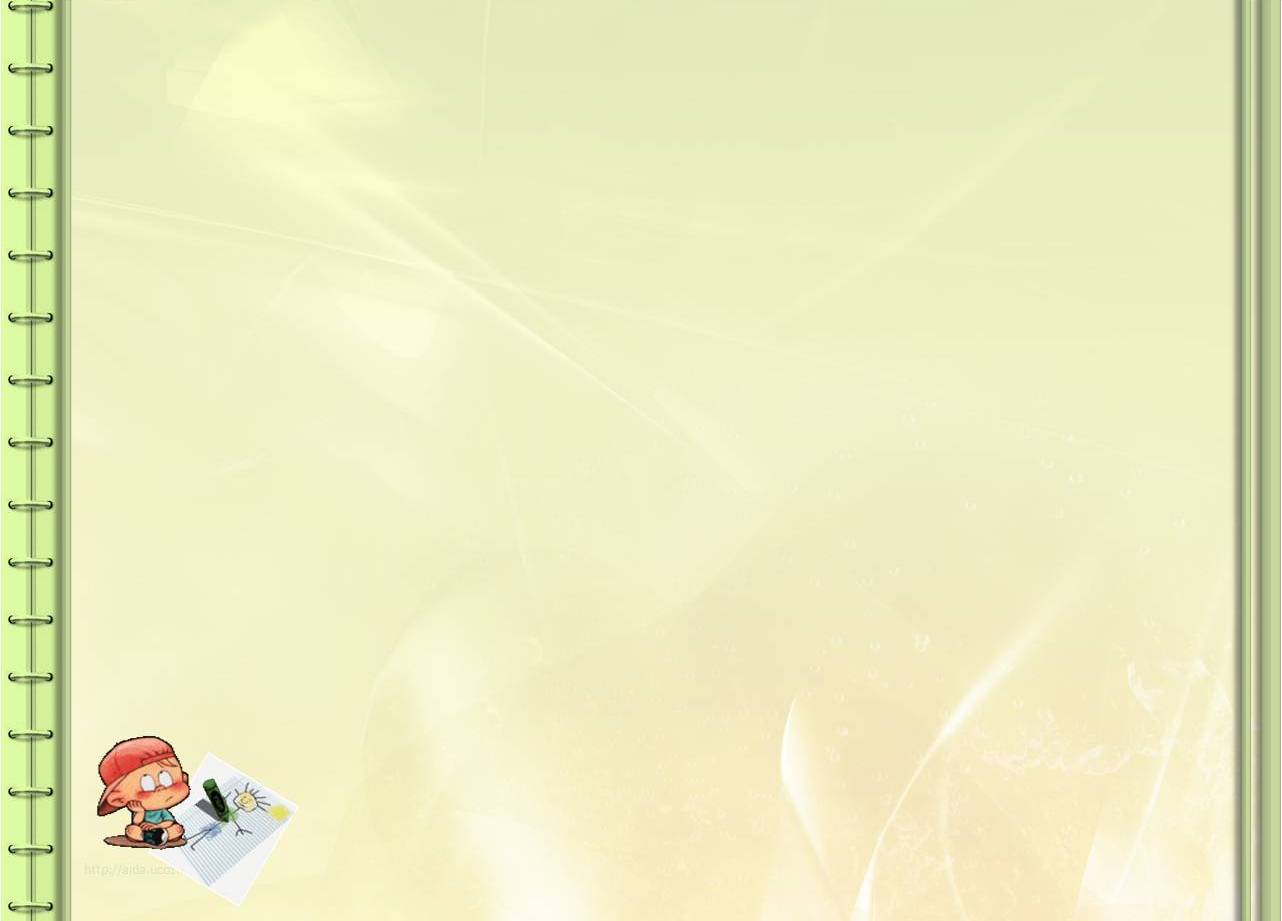 Десятичные дроби (2 тур)
Сумма разности чисел 10,56 и 1,56 и числа 0,704.

Частное произведения чисел 15,3 и 4 и числа 9.

Сумма числа 4,3 и частного чисел 2,4 и 8.

Частное суммы чисел 1,24 и 3,56 и числа 1,6.

       Частное чисел 12,4 и 0,08.
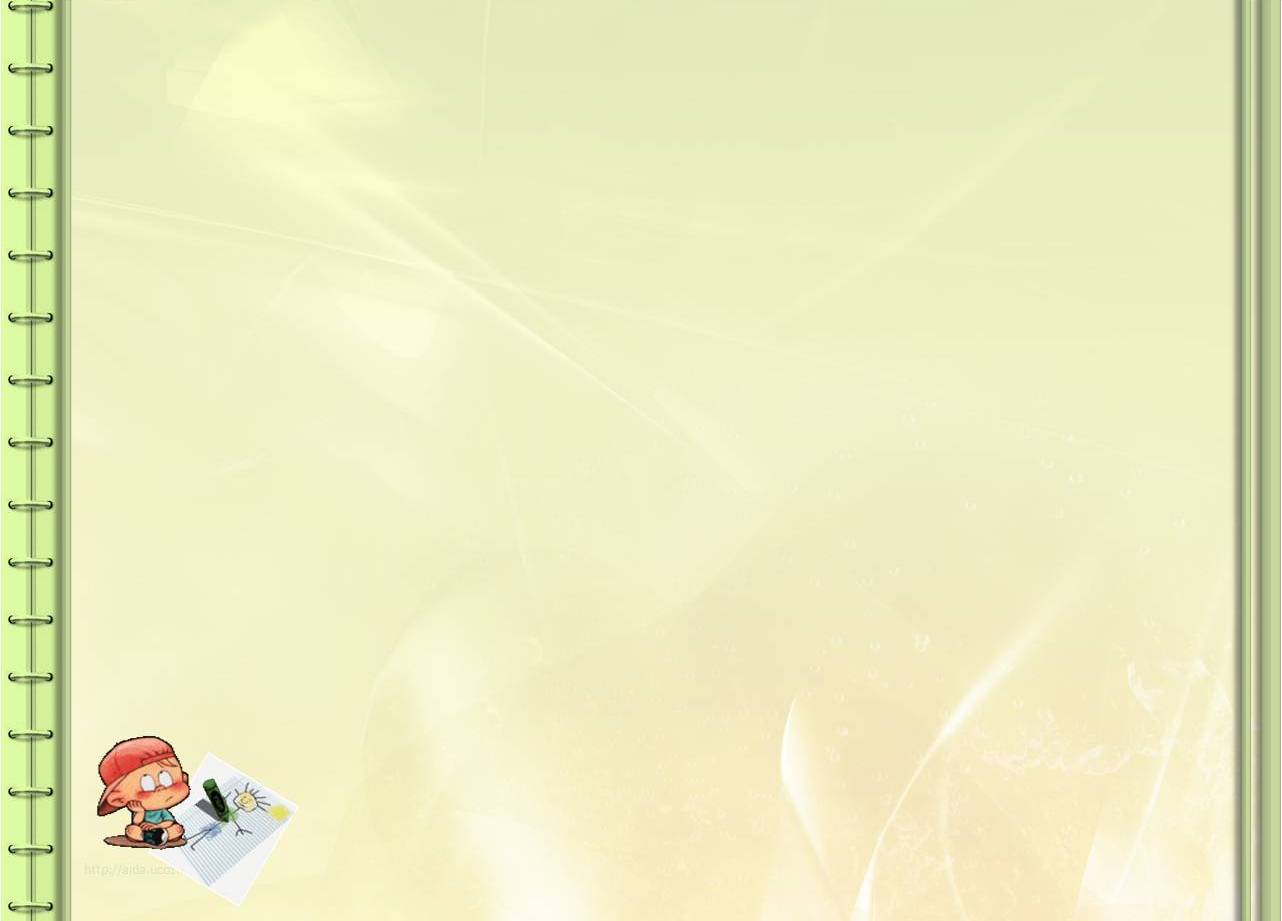 Десятичные дроби (3 тур)
Произведение разности чисел 6 и 4,94 и разности 2,5 и 2,35.

Сумма произведения чисел 20,4 и 6,5 и произведения 3,8 и 18.

Сумма квадратов чисел 0,4 и 0,5.

Частное разности чисел 130,16 и 30,08 и разности  21,84 и 3,84.

Произведение чисел 8,2 и 0,22.
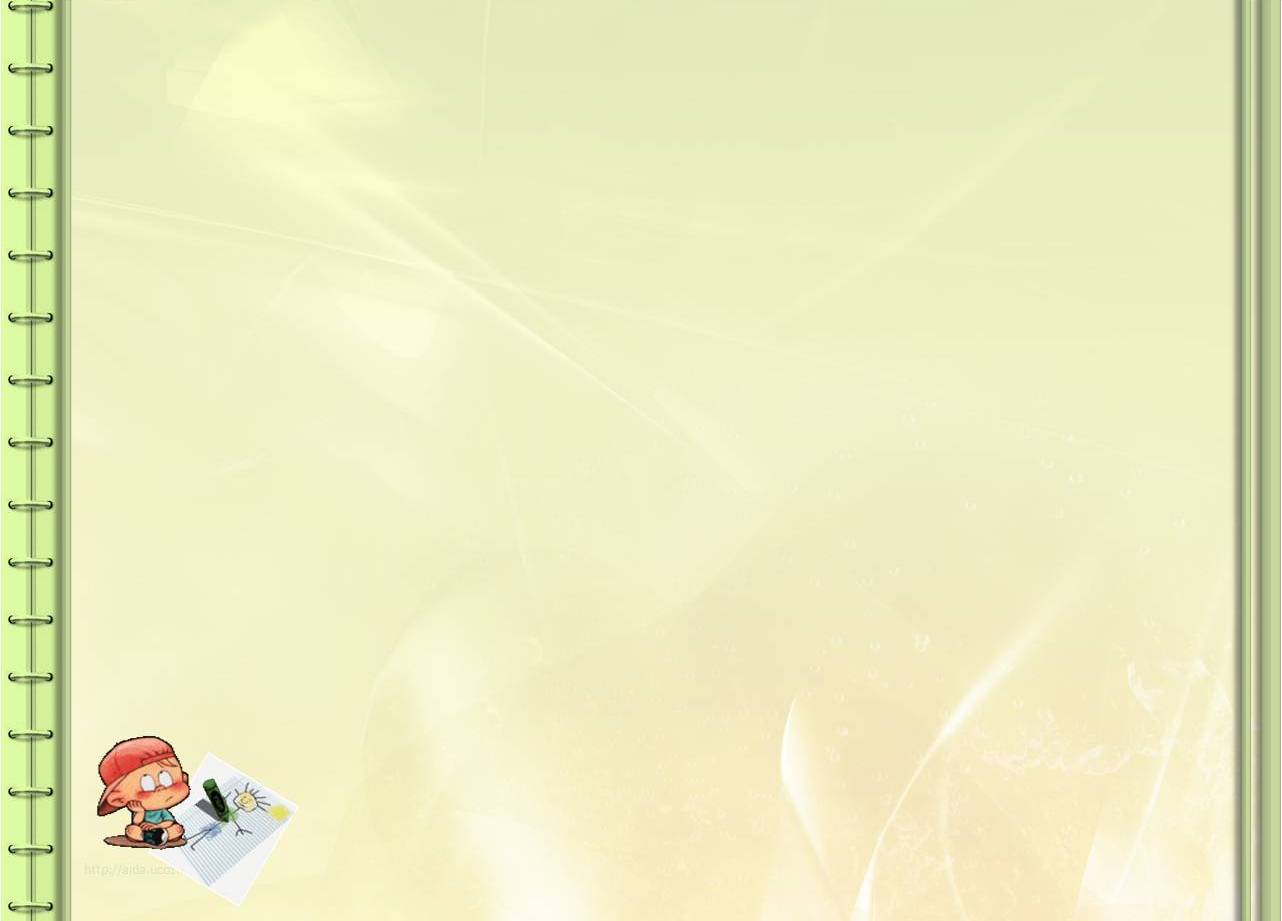 Десятичные дроби (4 тур)
Треть произведения частного чисел 10,79 и 8,3 и числа 0,7.

Полусумма частного чисел 4,36 и 5,45 и произведения  35 и 0,012.

Четверть суммы произведения чисел 1,02 и 3,2 и частного 21,24 и 0,9.
Полуразность суммы чисел 0,24 и 0,27 и разности  0,69 и 0,56.

Удвоенная сумма суммы чисел 0,36 и 4,2 и разности  4,2 и 0,36.
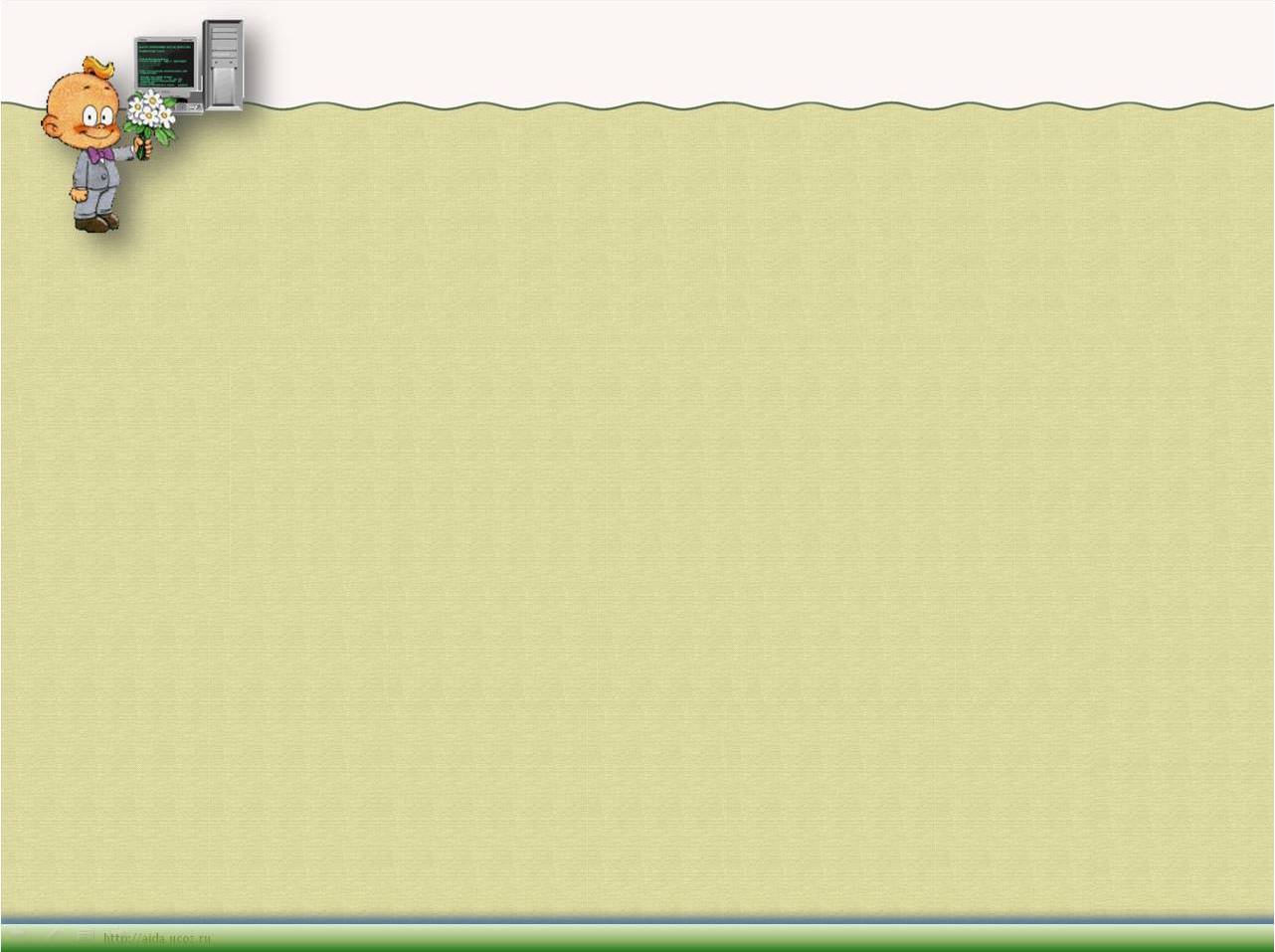 Рациональные десятичные дроби (I тур)
Сумма чисел ( - 2,31) и 7,65

Произведение чисел 6,35 и 3,8

Частное чисел -1,16 и ( -0,8)

Разность чисел 12,6 и 0,7

Сумма чисел 2,5 и 0
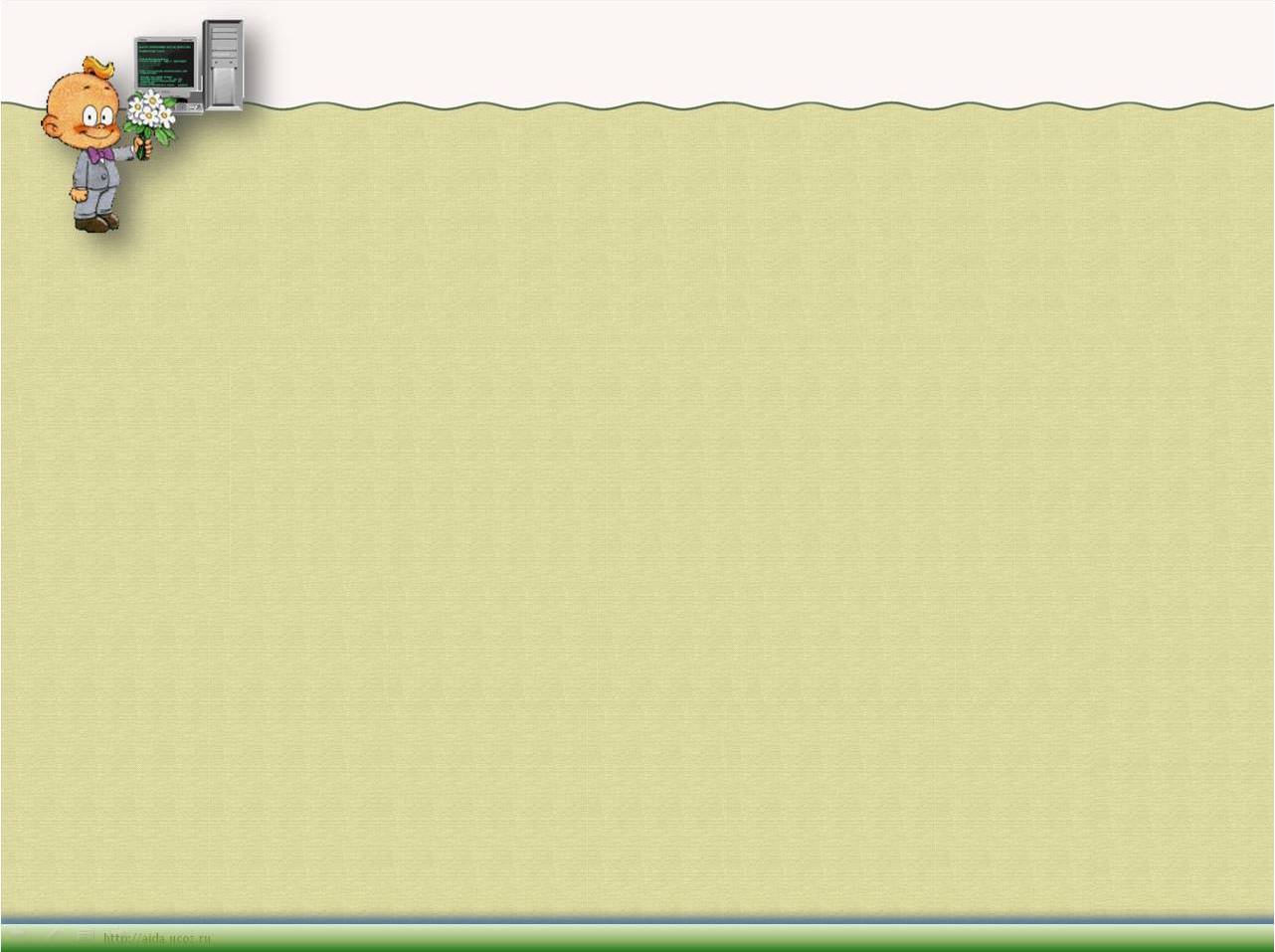 Рациональные десятичные дроби (II тур)
Сумма частного 3,72 и 1 и числа 5,28.

Частное произведения 4,55 и 10 и числа ( - 0,05).

Сумма разности чисел 84,25 и 9,17 и числа 24,92.

Произведение суммы чисел 8,3и 17,6 и числа 2,7.

Произведение чисел ( -9,5) и (-0,11).
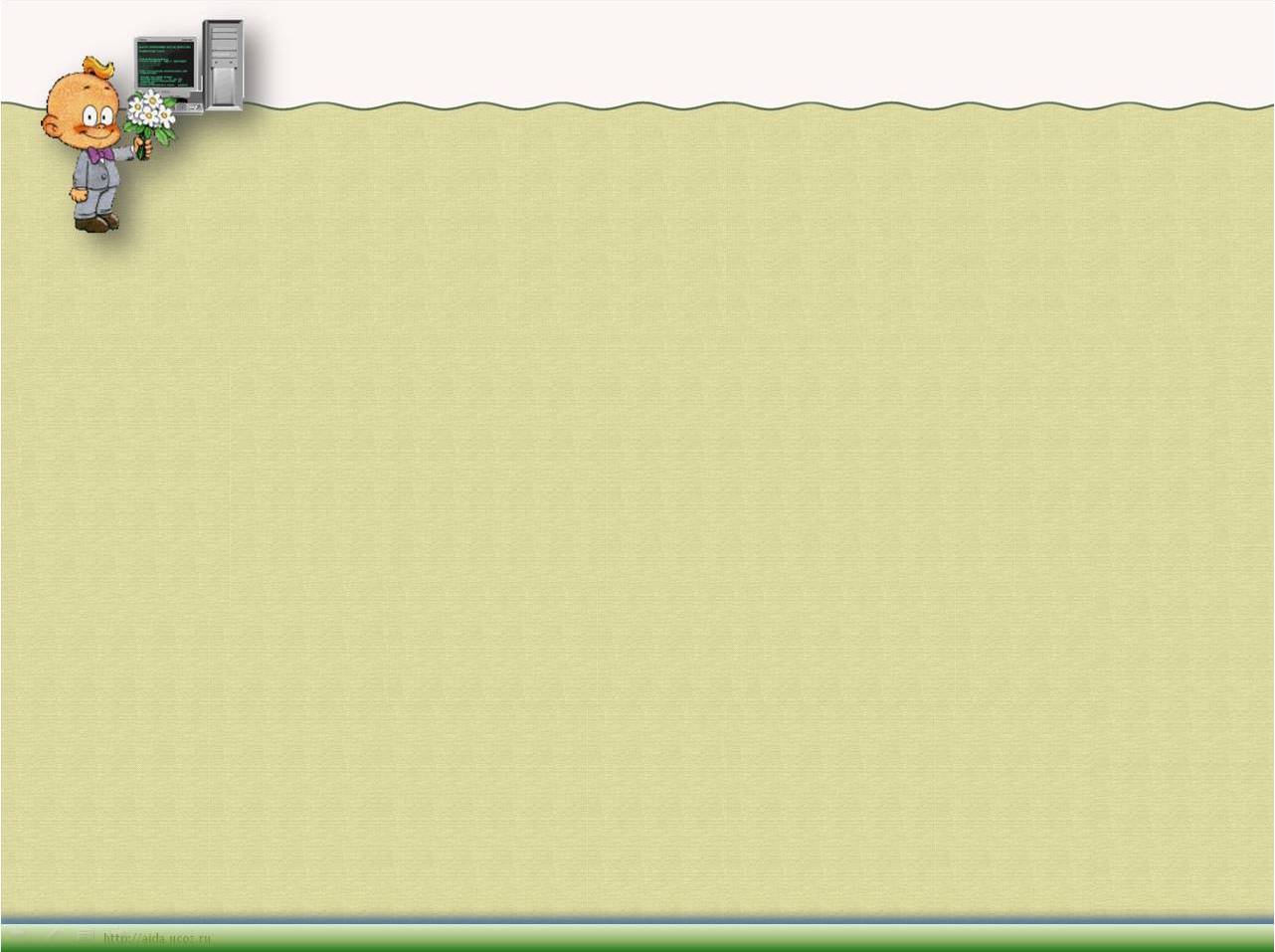 Рациональные десятичные дроби (III этап)
1. Сумма произведения чисел 0,045 и 100 и частного  84,25 и 0,5.

2. Разность суммы чисел 6,75 и 18,6 и частного  20,7 и 9.

3. Частное числа 91,8 и разности чисел 10,56 и 1,56.

4. Произведение разности чисел 13 и 41,6 и разности 3,4 и 0,2.

5. Частное чисел 280,8 и ( -1,2)
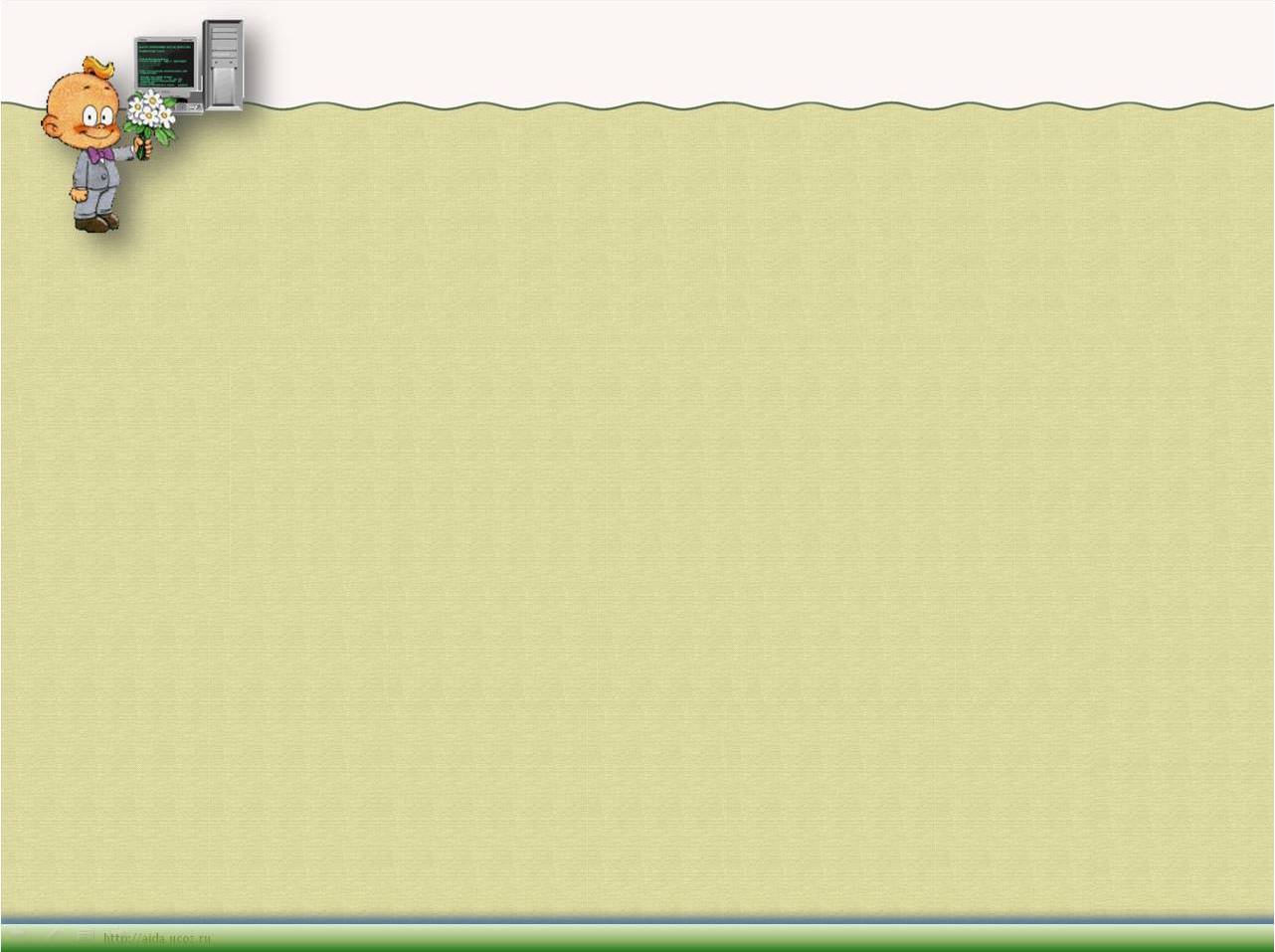 Рациональные десятичные дроби (IV этап)
Полусумма частного чисел 0,644 и 9,2 и суммы  0,644 и 9,2.

Утроенное произведение суммы чисел (-8,7) и 63,12 и частного  0,7 и ( -7).

Квадрат суммы чисел 4,52 и 5,48.

Полуразность разности чисел 53,5 и 3,5 и суммы чисел 1,75 и ( - 2,5)

Произведение чисел 10,45 и ( - 4,2).